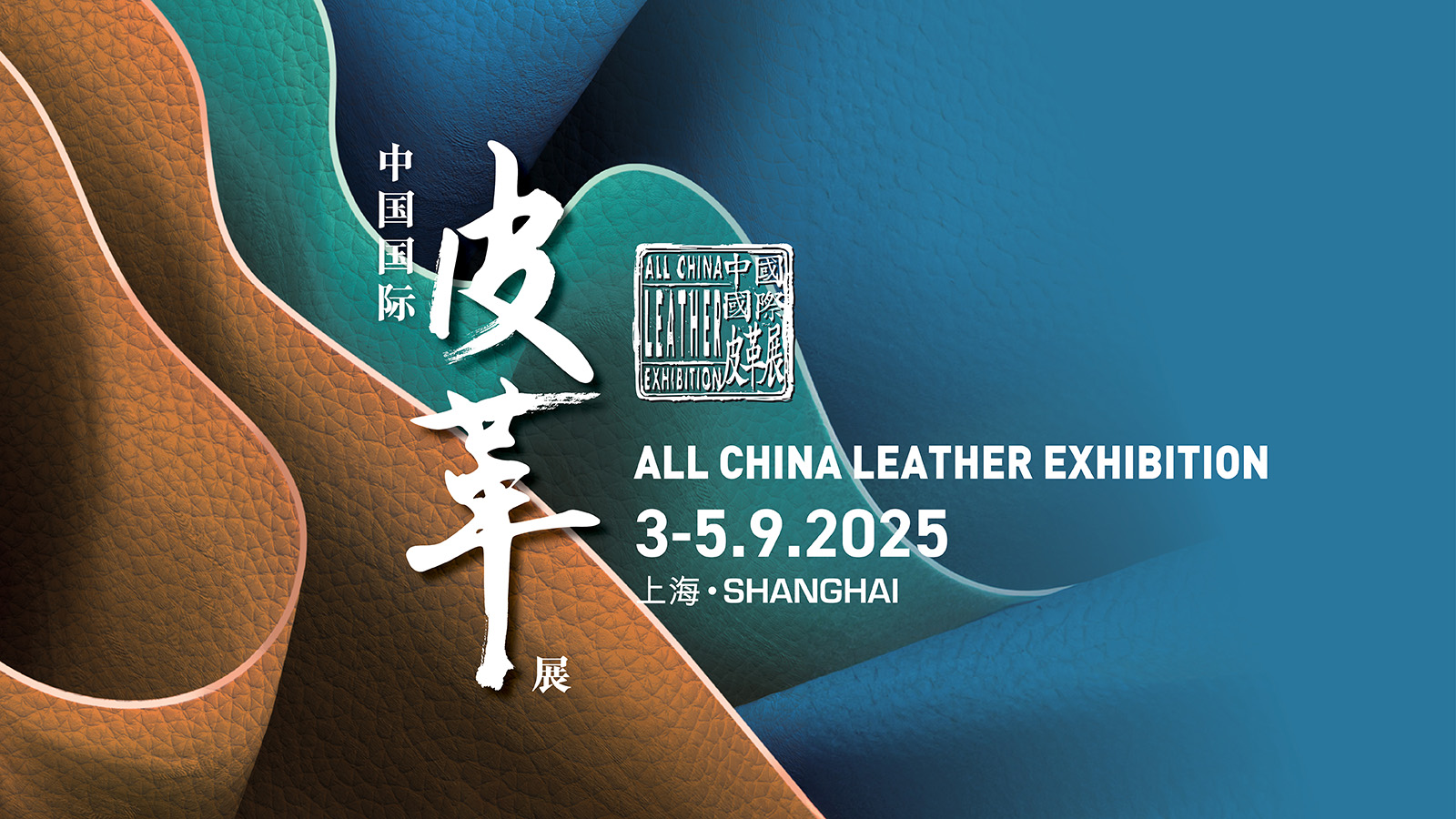 [公司名称]
展位: xxxxx

买家登记: www.aclechina.com
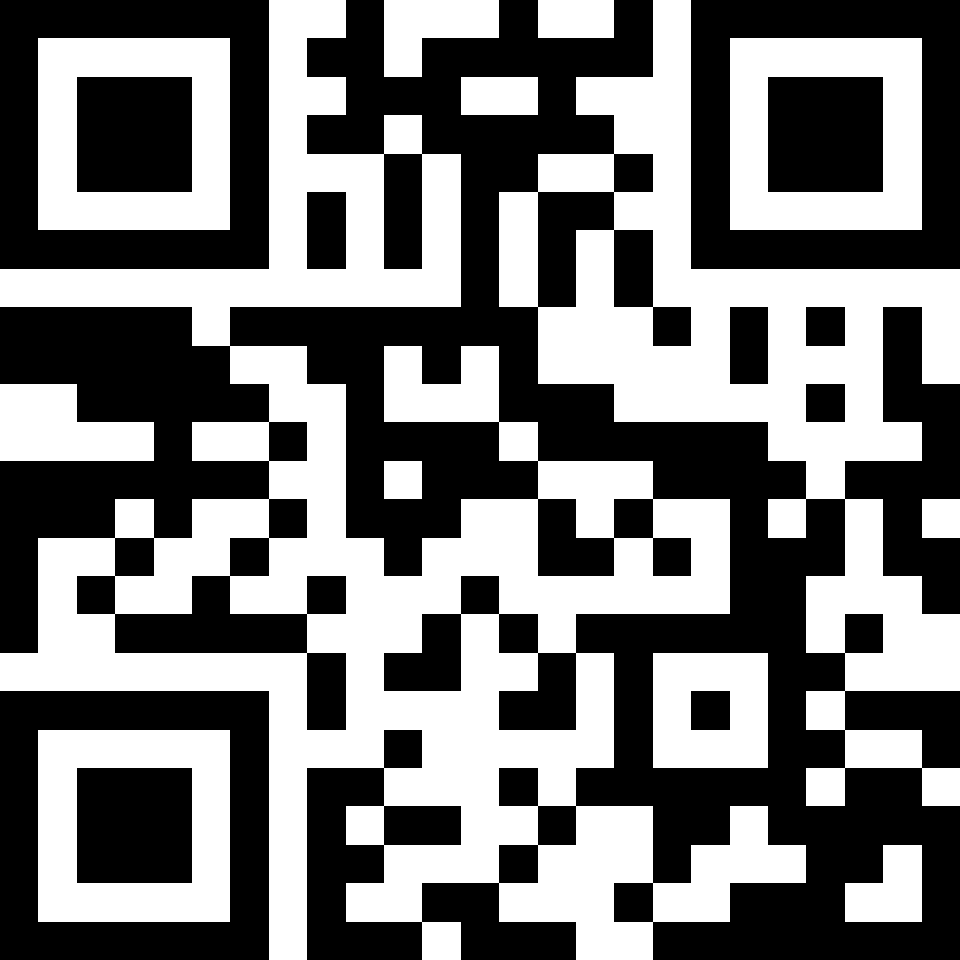